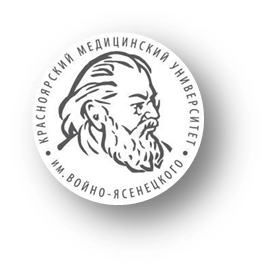 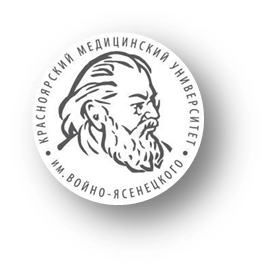 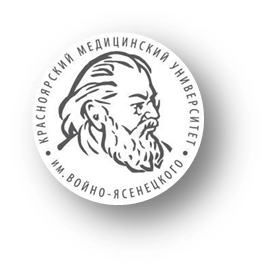 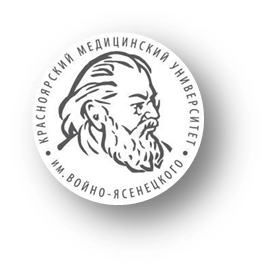 Красноярский государственный медицинский университет им. профессора  В.Ф. Войно-Ясенецкого
История кафедры-клиники терапевтической стоматологии
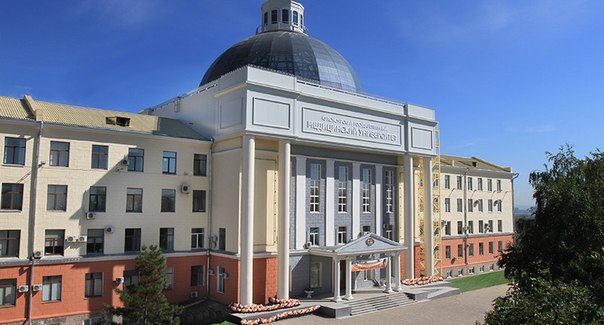 Кадровый состав
Бакшеева Светлана Лукинична 
заведующий кафедры клиники терапевтической стоматологии 
доктор медицинских наук.
Профессора кафедры
Солнцев Александр Сергеевич
Тумшевиц Ольга Николаевна
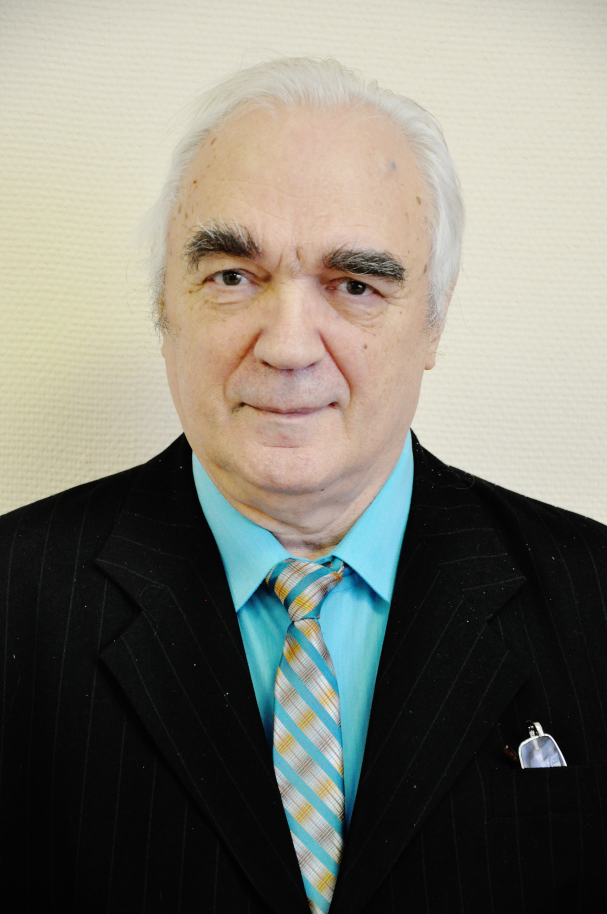 Доценты кафедры
Майгуров Александр Алексеевич
КМН
Орешкин Игорь Валерьевич
КМН
Доценты кафедры
Люлякина Елена Григорьевна
КМН
Орлова Елена Егоровна 
КМН
Ассистенты кафедры
Паничева Елена Сергеевна
КМН
Волынкина Анна Игоревна
КМН
Ассистенты кафедры
Рубленко Сергей Сергеевич
КМН
Вет Маргарита Фаравоновна
Ассистенты кафедры
Мишнев Юрий Васильевич
Корякина Ольга Степановна
Ассистенты кафедры
Позовская Евгения Витальевна
Москалева Лариса Владимировна
Ассистенты кафедры
Байбурин Ринат Фаильевич
Шестак Дарья Олеговна
Врачи стоматологи кафедры
Морозова Ольга Васильевна
Бондарь Сергей Александрович
Врачи стоматологи кафедры
Котова Ксения Сергеевна
Старикова Елена Васильевна
Клинические базы
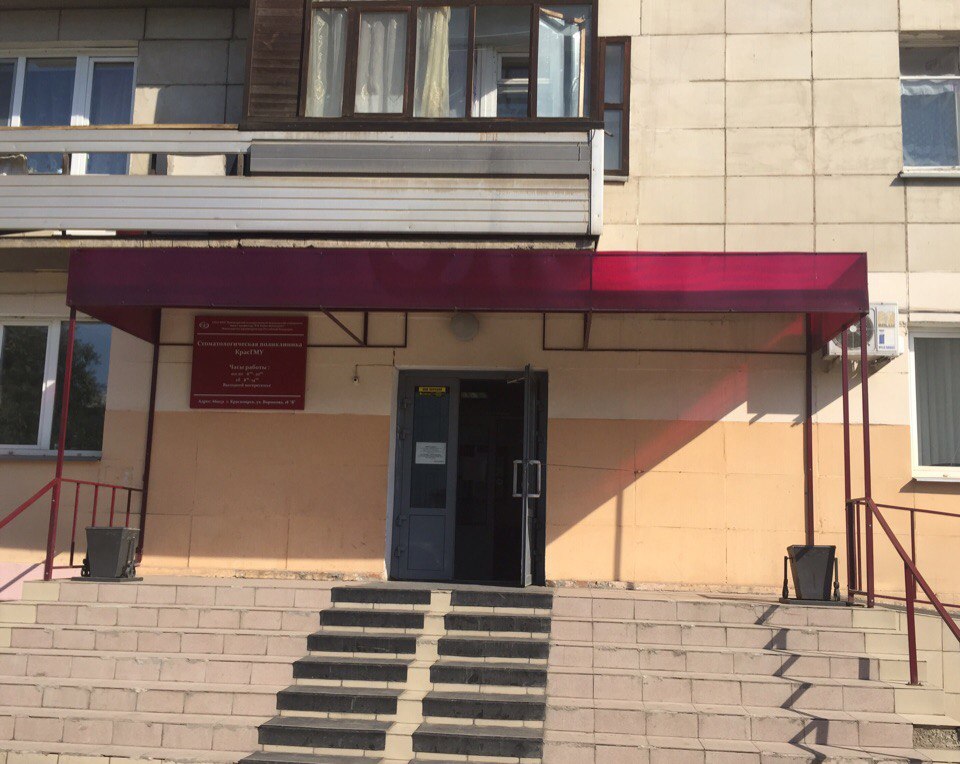 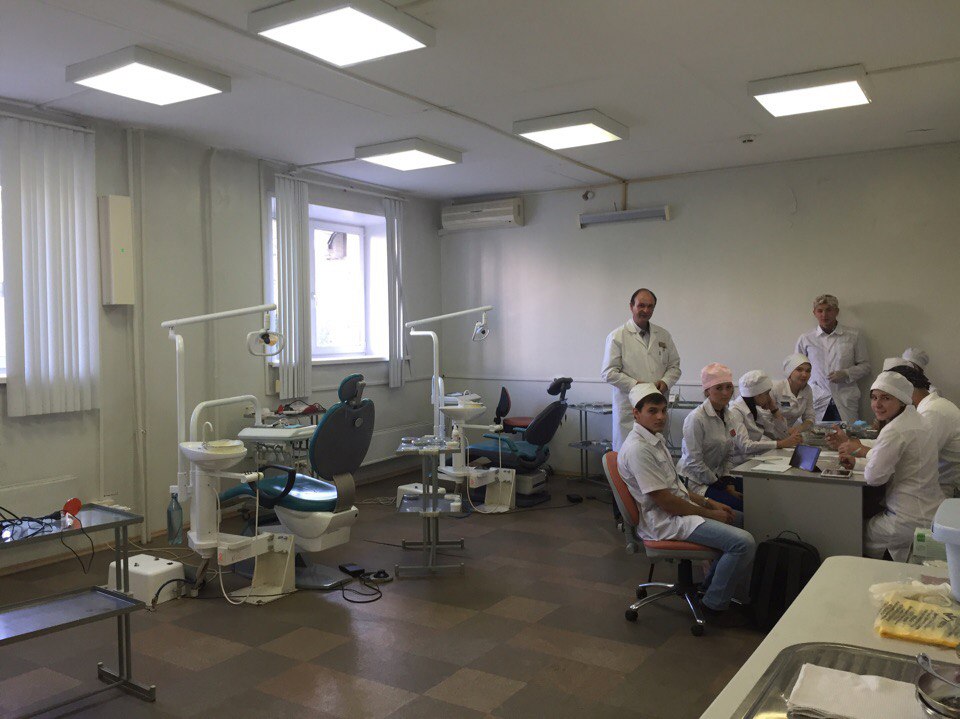 Стоматологическая поликлиника КрасГМУ ( ул.Воронова 18В)
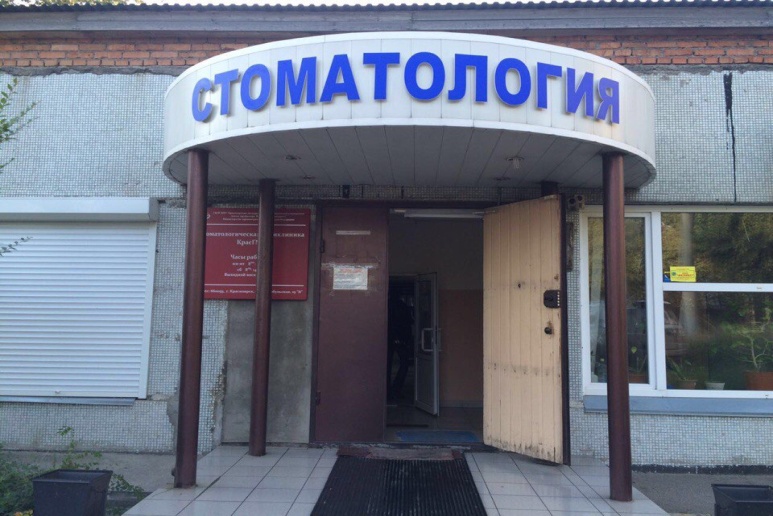 Стоматологическая поликлиника КрасГМУ ( ул.Джамбульская 19В)
Структура информационного материала
Студенческая наука:

Участие  в Международной студенческой научно-практической конференции по терапевтической стоматологии в г. Барнауле
III место в VII Международной студенческой Олимпиаде по терапевтической стоматологии в номинации "Эндодонтическое мастерство"
Участие в  конкурсе инновационных проектов по федеральной программе «УМНИК» («Участник молодежного научно-инновационного конкурса»). Направление "Медицина будущего"
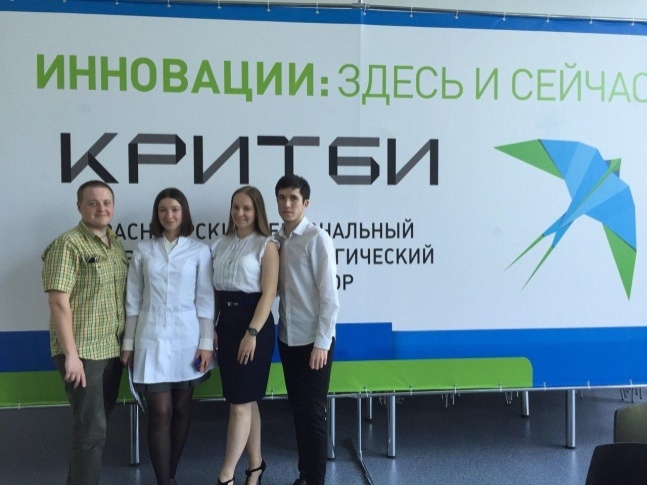 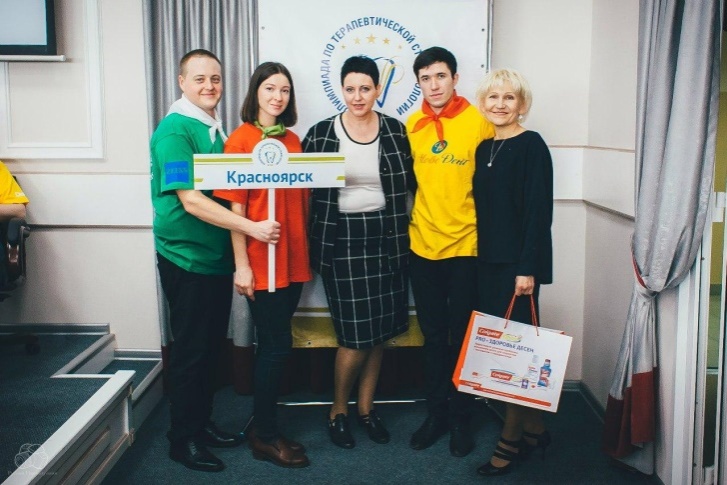 Студенческая наука:

Ежегодно на кафедре проводится итоговая студенческая научно-практическая конференция с международным участием. Активная студенческая научная работа проходит не безрезультатно , каждый год представляется большое количество докладов , которые выходят в тройку лидеров и занимают призовые места. 

2015год
I место в 79-й итоговой студенческой научно-практической студенческой конференции с международным участием, посвященной 85-летию со дня рождения профессора А.Н. Орлова. 
Тема доклада: "Влияние экстракта почек тополя на слизистую оболочку полости рта (экспериментальное исследование)

2016год
II место на 80-й Юбилейной итоговой студенческой научно-практической конференции с международным участием имени профессора Н.С. Дралюк, I место в стендовом докладе.
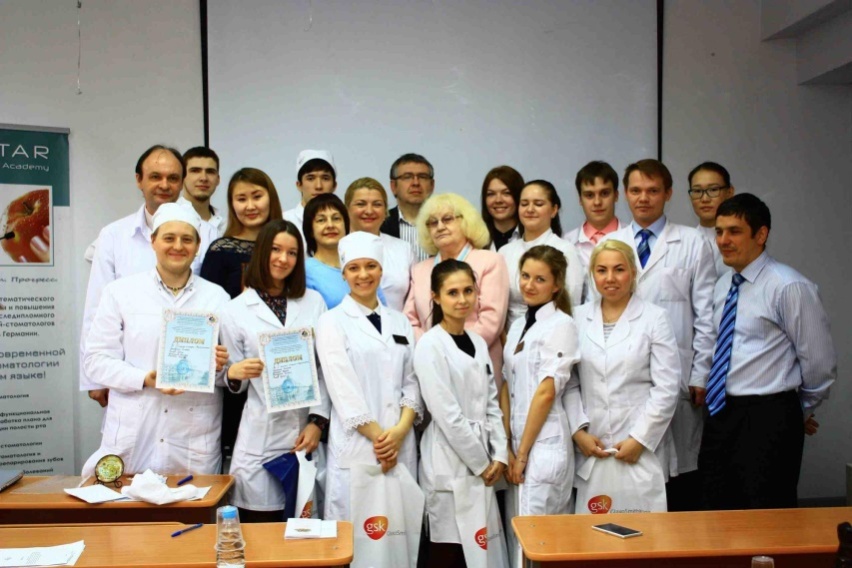 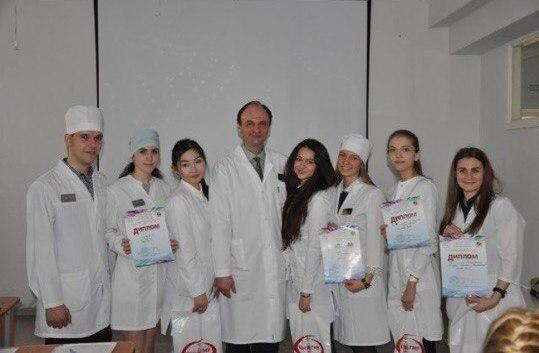 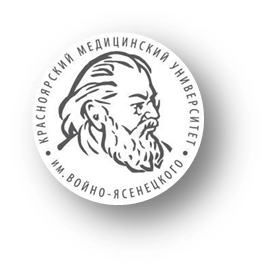 Основные итоги работы
Грантовая поддержка
В 2016 году  кафедре была оказана грантовая поддержка Фондом содействия развитию малых форм предприятий в научно-технической сфере (г.Красноярск).
  В гранте участвовал научно-исследовательский проект Аникина К.П. аспирант первого года обучения кафедры- клиники терапевтической стоматологии ГБОУ ВПО КрасГМУ им.проф. В.Ф. Войно-Ясенецкого. Тема работы: «Способ прогнозирования развития плоскоклеточного рака полости рта на основе определения уровня микро РНК методом ПЦР в реальном времени.»
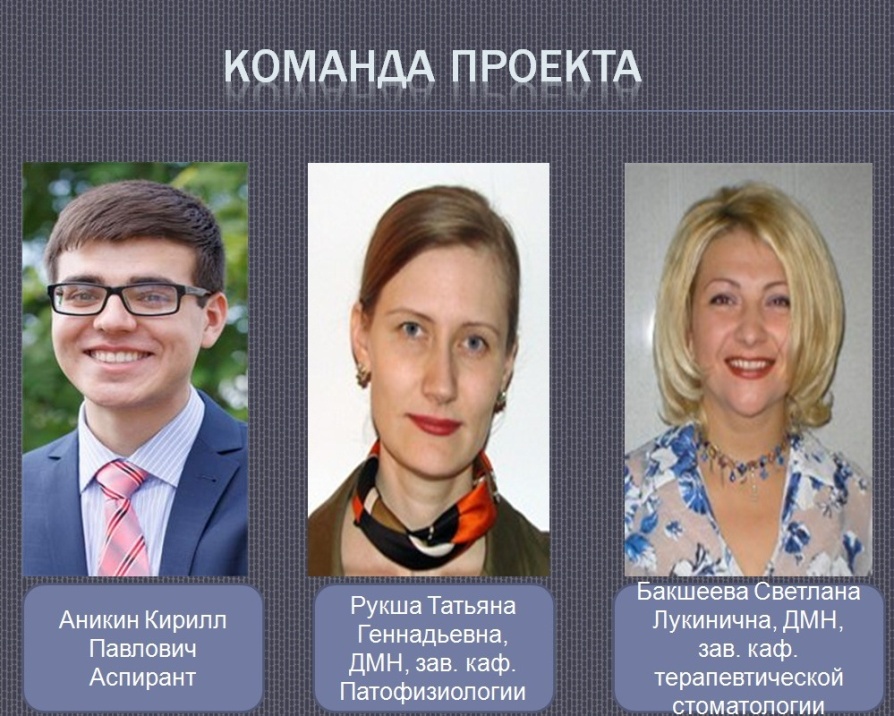 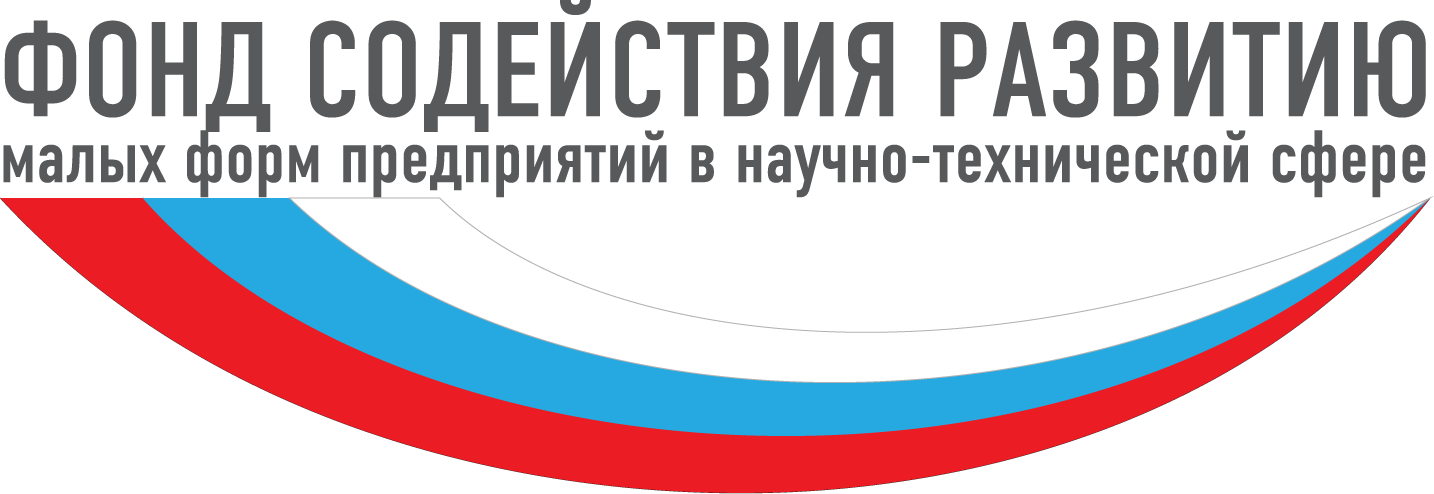 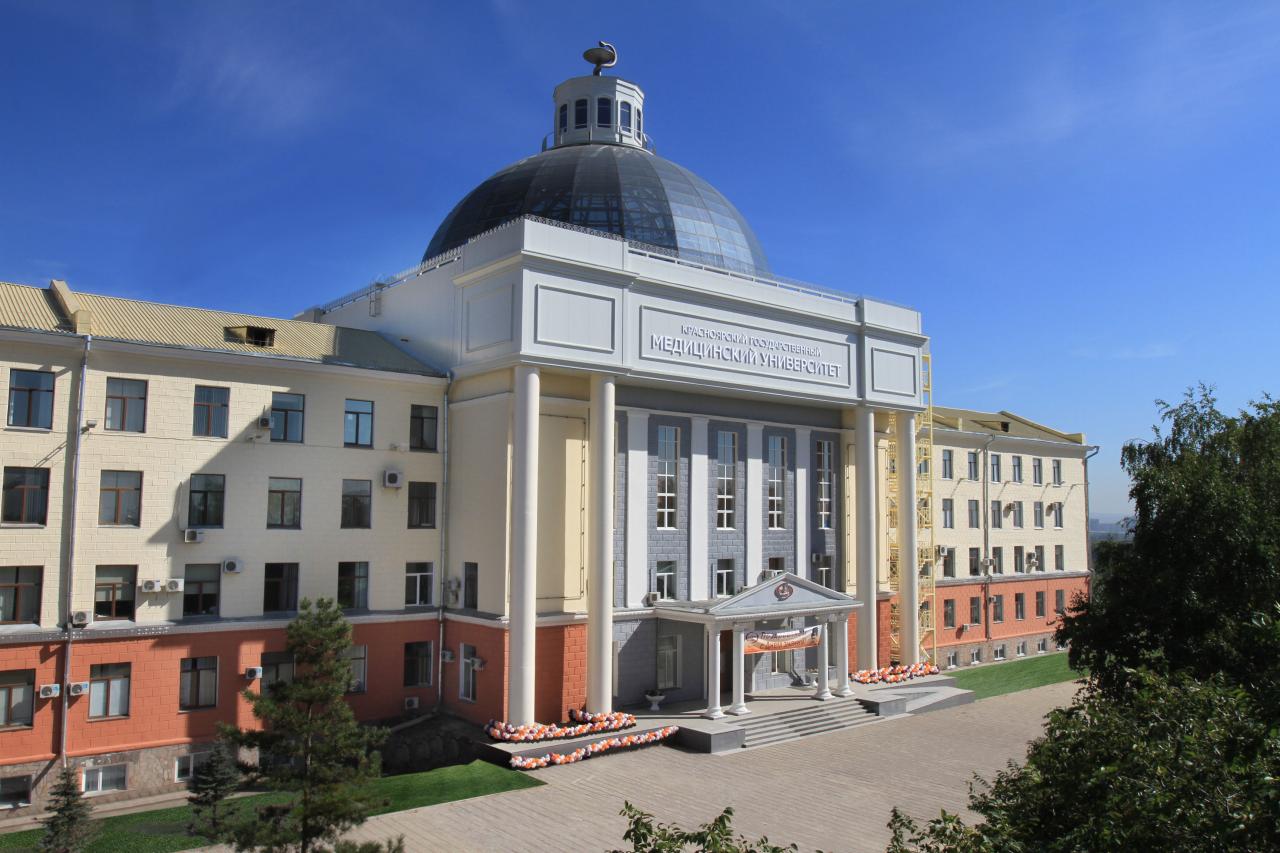 БЛАГОДАРЮ ЗА ВНИМАНИЕ!